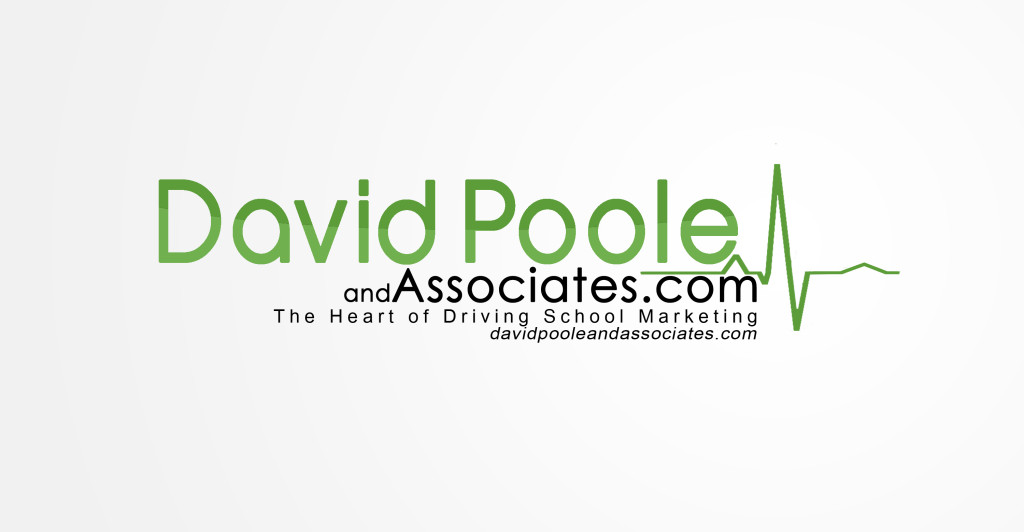 "We hadn’t thought about that before!"
Innovation
“Concept Corner”
Explore The Challenge
Retain numbers
Increase numbers
Adding Value
What is wanted
To be innovative
New speakers
Generate New Ideas
Mind maps
Be crazy
Open minded
Group work
Prepare For Action
Meet Criteria
Team members
Test it
Resources
Your Challenge
Grow
Retain
Entertain

You have 10 mins
"We hadn’t thought about that before!"
Leadership
Creates respect
Helps achieve goals
Traits of Leaders
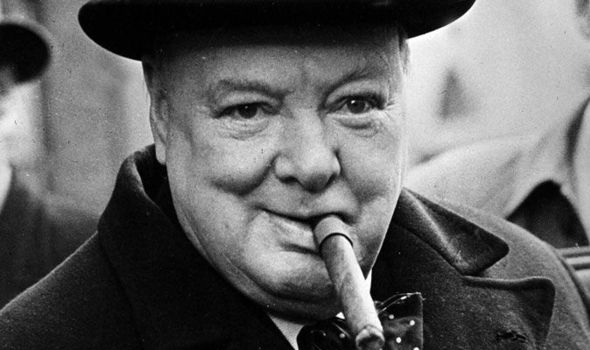 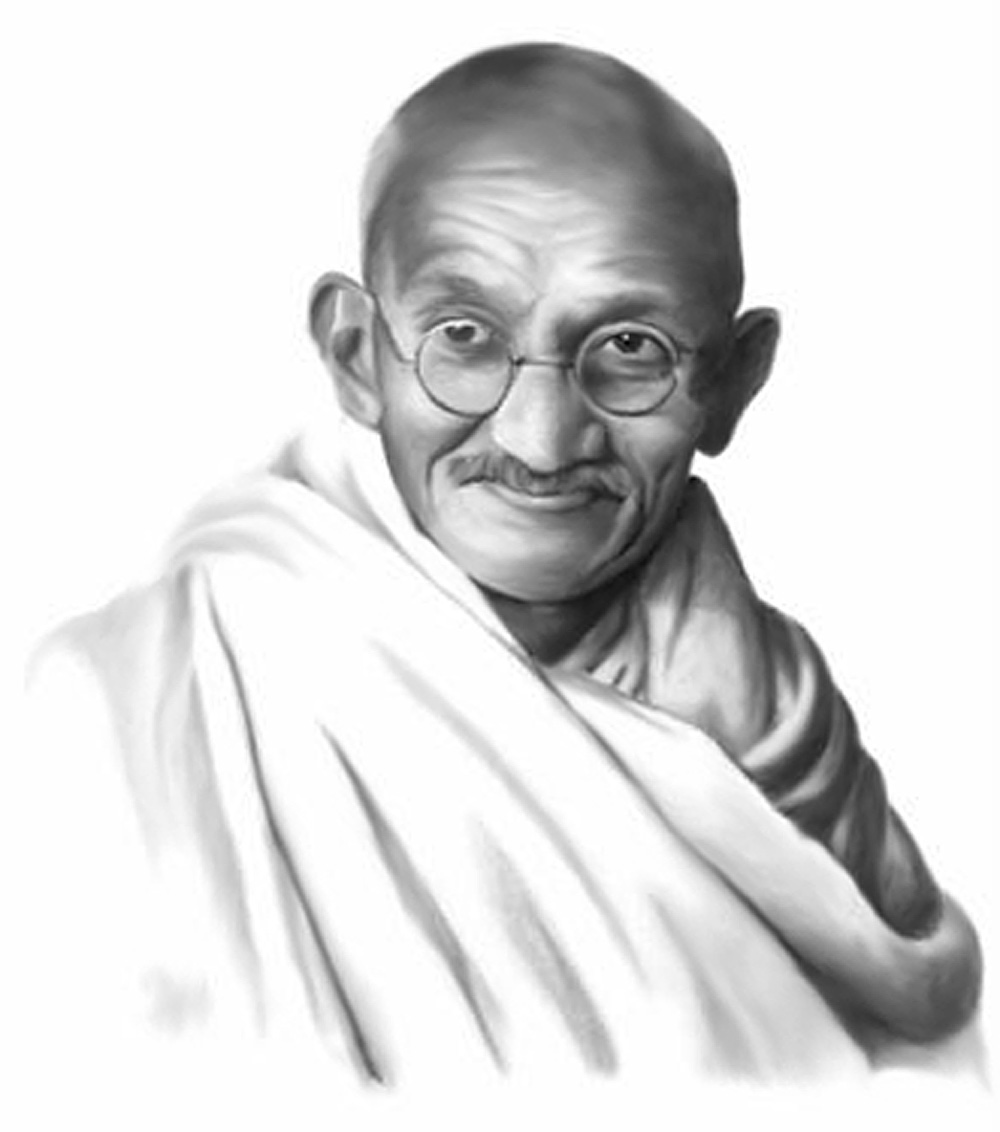 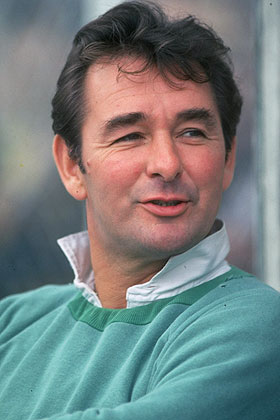 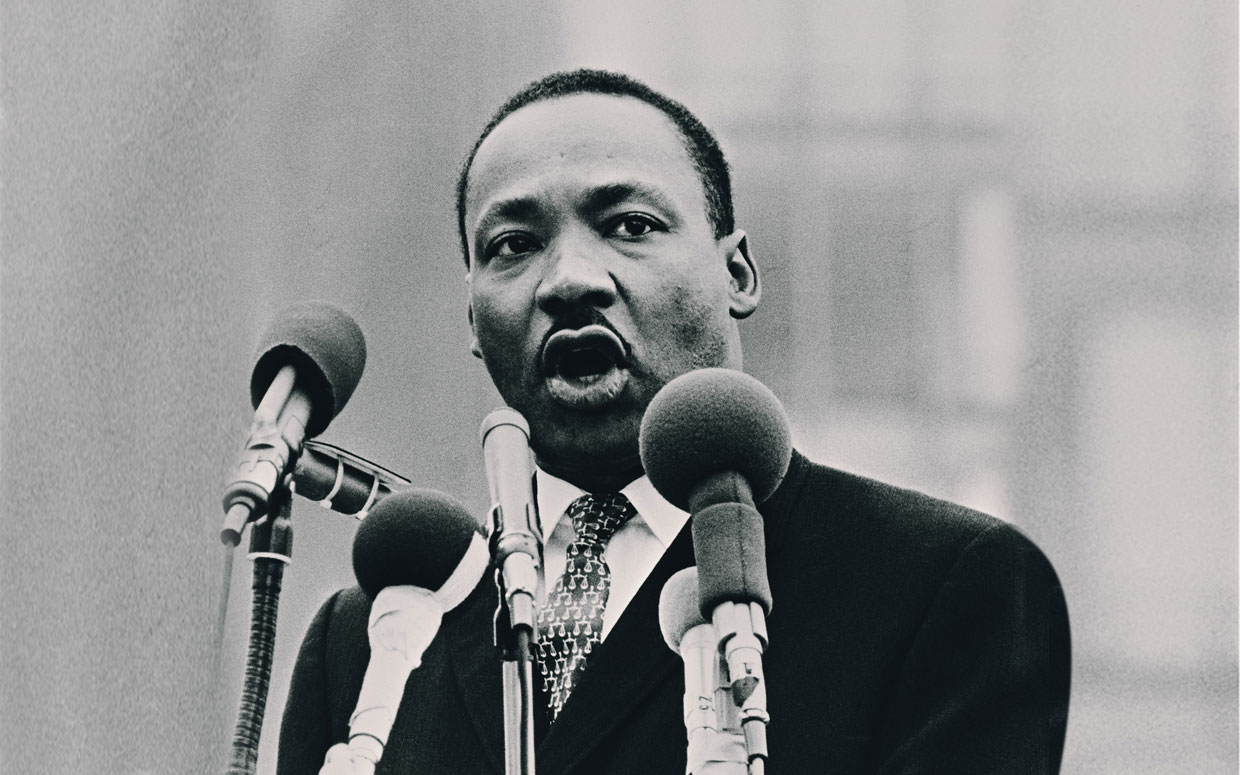 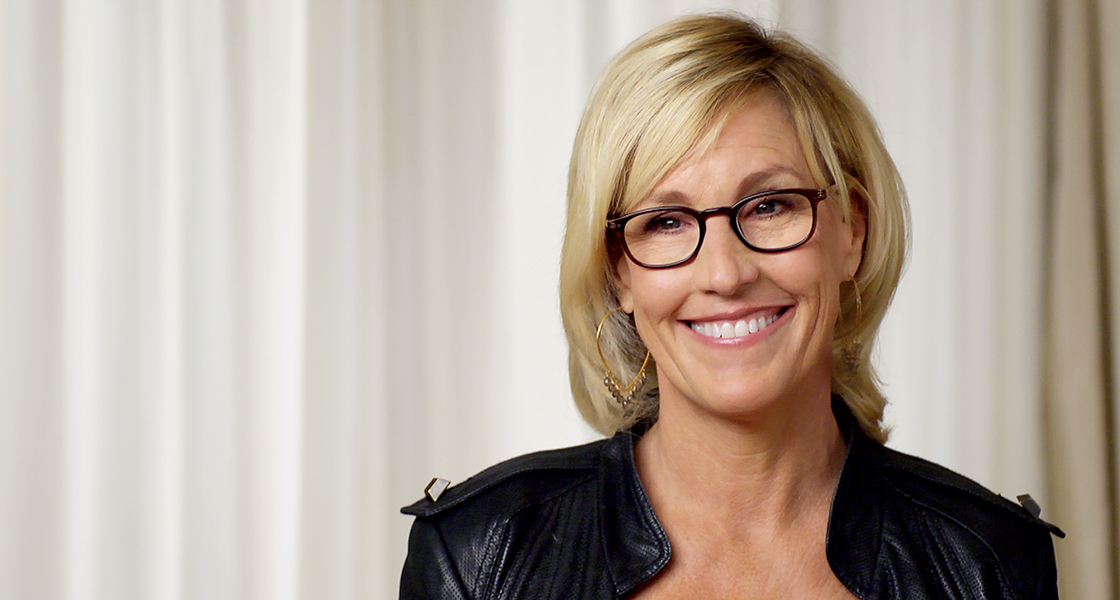 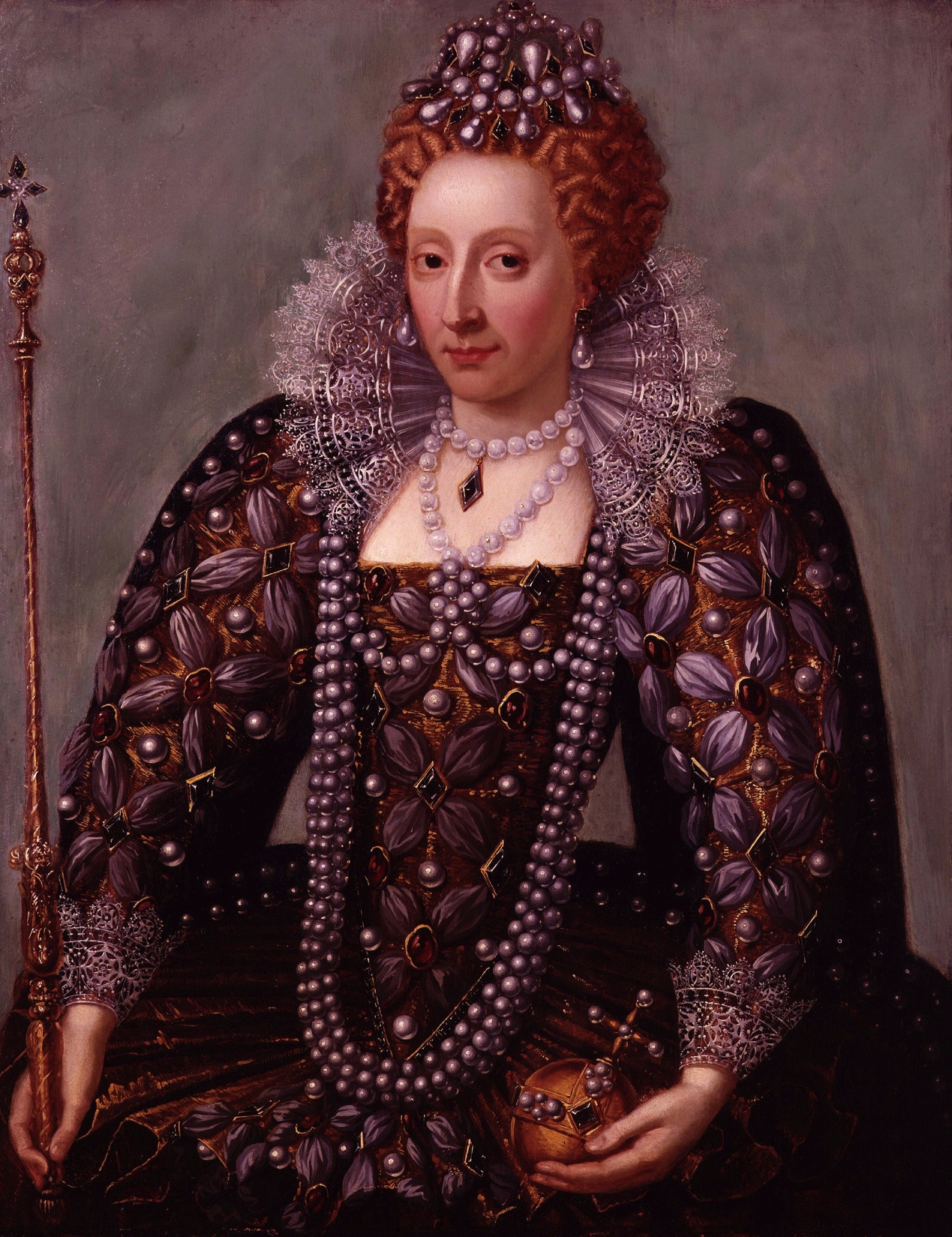 Core Beliefs
What are you about?
What do you care for?
What are your intentions?
Change
Emotional Bank Account
Credits
Withdrawals
Overdrawn
Start in Credit
Stay in Credit
Balance Scorecard
100 Points
Weighting importance
Add up total scores
Looking Like This..?
Previous meeting “10”
Latest News “20”
Speaker “40”
QnA “20”
Close “10”
Type of Speaker
Motivational“20”
Advertising“20”
Converting Pupils “10”
ADI Training “15”
Fleet “5”
Software “5”
Standards Check “25”
Grow, Retain, Entertain
Listen
Create
Communicate
Month 1: Marketing
Month 2: Sales
Month 3: Skills of an ADI
Month 4: Customer Service
Let’s Do Food
Buy Your Next Association Website
www.associationwebsites.co.uk